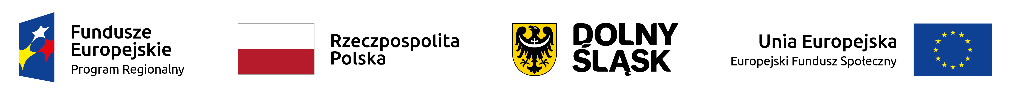 Ocena wniosku o dofinansowanie, w tym najczęściej popełniane błędy na podstawie dotychczasowych doświadczeń
Regionalny Program Operacyjny Województwa Dolnośląskiego 2014-2020
Działanie 10.4 - Dostosowanie systemów kształcenia i szkolenia zawodowego do potrzeb rynku pracy

Poddziałanie 10.4.1 - konkurs horyzontalny - Konkurs nr RPDS.10.04.01-IZ.00-02-346/19
Poddziałanie 10.4.2 ZIT WrOF - Konkurs nr RPDS.10.04.02-IZ.00-02-347/19
Poddziałanie 10.4.4 ZIT AW - Konkurs nr RPDS.10.04.04-IZ.00-02-349/19


Wrocław, 9 maja 2019 r.
1
System Obsługi Wniosków Aplikacyjnych SOWA
System oceny – etapy
Najczęściej popełniane błędy i wskazówki, jak ich uniknąć
2
Jak poprawnie złożyć wniosek?
3
Generator EFS - SOWA
Wnioski o dofinansowanie w ramach Regionalnego Programu Operacyjnego Województwa Dolnośląskiego 2014-2020 należy wypełnić i złożyć poprzez narzędzie informatyczne o nazwie System Obsługi Wniosków Aplikacyjnych EFS (SOWA)
(brak konieczności składania wersji papierowej do IOK)
www.generator-efs.dolnyslask.pl
4
Generator EFS - SOWA
SOWA:
• przygotowanie i złożenie wniosku o dofinansowanie projektu do Instytucji Organizującej Konkurs (wyłącznie w generatorze, bez wymogu składania wersji papierowej  z odręcznymi podpisami);

• organizacja, przechowywanie i zarządzanie dokumentami projektu;

• zarządzanie użytkownikami, biorącymi udział w realizacji projektów;
• komunikacja i wymiana informacji.
5
Generator EFS - SOWA
Od czego zacząć?
6
Generator EFS - SOWA
Dokumenty pomocne przy wypełnianiu wniosku:
Instrukcja użytkownika Systemu Obsługi Wniosków Aplikacyjnych EFS  (SOWA) w ramach Regionalnego Programu Operacyjnego Województwa Dolnośląskiego 2014-2020 dla Wnioskodawców / Beneficjentów
Instrukcja wypełniania wniosku o dofinansowanie projektu EFS w ramach Regionalnego Programu Operacyjnego Województwa Dolnośląskiego 2014 – 2020 (wersja 1.5 z dnia 7 maja 2018 r. obowiązuje we wszystkich konkursach ogłoszonych w ramach Osi Priorytetowych 8, 9 i 10 RPO WD od 8 maja 2018 r.)
www.generator-efs.dolnyslask.pl
7
Generator EFS - SOWA
Wsparcie techniczne SOWA:

PONIEDZIAŁEK – PIĄTEK7:30-15:30

Tel: (71) 700 04 84
Fax: (71) 700 04 86
8
Korespondencja z Wnioskodawcą podczas oceny projektu
9
Korespondencja - SOWA
SOWA – główny sposób komunikacji pomiędzy IOK i Wnioskodawcą
Panel „Korespondencja”,
na etapie oceny formalnej (weryfikacja warunków formalnych, ocena formalna), na etapie negocjacji w celu uzupełnienia/poprawy wniosku,
termin na odpowiedź liczony od dnia następującego po dniu wysłania wiadomości ze skanem pisma (brak stosowania KPA, zgodnie z art. 43 oraz art. 50 ustawy wdrożeniowej),
wszystkie odpowiedzi na pisma IOK należy przesłać w systemie SOWA.
Dodatkowy sposób komunikacji 
specjalnie utworzone dla naboru adresy mailowe:
- etap oceny formalnej - ocena.formalna10.4.1_346_19@dolnyslask.pl, ocena.formalna10.4.2_347_19@dolnyslask.pl, ocena.formalna10.4.4_349_19@dolnyslask.pl  
- etap negocjacji - ocena10.4.1_346_19@dolnyslask.pl, ocena10.4.2_347_19@dolnyslask.pl, ocena10.4.4_349_19@dolnyslask.pl 
komunikacja na adres mailowy, podany w pkt 2.8 wniosku.
Pismo z wynikami oceny w wersji papierowej wysyłane na adres Wnioskodawcy, podany w pkt 2.8 wniosku.
UWAGA
Sposób komunikacji i skutki jego niezachowania określone są w Regulaminie konkursu. Składając wniosek, Wnioskodawca zobowiązuje się do zachowania wskazanej formy komunikacji.
10
Generator EFS - SOWA
UWAGA 
Wniosek, który został przesłany do IOK (złożony w systemie) i otrzymał status „Wysłany do instytucji” nie może zostać automatycznie wycofany przez Wnioskodawcę. 
Możliwe jest wystąpienie Wnioskodawcy/ Beneficjenta do IZ o zwrot wniosku.
Gdy wniosek zostaje zwrócony do poprawy/korekty, należy utworzyć nową wersję wniosku (nie jest możliwa edycja starej wersji), na podstawie ostatniej wersji wniosku.

(Dokumenty projektu -> Karta Dokumentu -> Twórz Nową Wersję)
11
Jak wygląda system oceny wniosków?
12
Etapy oceny wniosków w ramach KOP
Etap oceny formalnej 
wszystkie wnioski złożone w SOWA
Część I - weryfikacja warunków formalnych na podstawie art. 43 Ustawy 
(braki w zakresie warunków formalnych i oczywiste omyłki);
Część II - ocena formalna - ocena kryteriów formalnych i kryteriów dostępu
Etap  oceny merytorycznej
wszystkie wnioski pozytywne formalnie
Etap negocjacji 
pozytywne wnioski po ocenie merytorycznej, skierowane do negocjacji
Etap oceny strategicznej ZIT (dotyczy tylko naborów ZIT)
wszystkie wnioski ocenione pozytywnie na etapie oceny merytorycznej oraz na etapie negocjacji
13
Terminy
14
Etap oceny formalnej:
część I weryfikacja warunków formalnych
15
Weryfikacja warunkówformalnych
Kto weryfikuje? 
pracownik IOK (UMWD) -  zasada: 1 wniosek – 1 pracownik
Co jest sprawdzane? 
       Przy użyciu karty oceny formalnej (część I weryfikacja warunków formalnych na podstawie art. 43 Ustawy o zasadach realizacji programów w zakresie polityki spójności finansowanych w perspektywie finansowej 2014–2020) sprawdzane jest, czy we wniosku występują braki w zakresie warunków formalnych i/lub oczywiste omyłki zgodnie z art. 43 ustawy.  Ocena: tak, nie, nie dotyczy.
Przykładowa lista braków w zakresie warunków formalnych, które mogą podlegać jednorazowej korekcie lub uzupełnieniu obejmuje:
brak wypełnienia punktu 3 wniosku „KRÓTKI OPIS PROJEKTU”, zgodnie z wymogami określonymi w instrukcji wypełniania wniosku;
brak wymaganych załączników;
niewskazany lub błędnie wskazany charakter konkursu w pkt 1.20;
powtarzające się nazwy wydatków w ramach jednej kategorii kosztów i jednego zadania;
w przypadku wkładu własnego niepieniężnego brak oznaczenia go jako prywatny lub publiczny;
brak skanu podpisanego upoważnienia do reprezentowania Wnioskodawcy w przypadku, gdy osoba wskazana w pkt. 2.7 nie jest osobą decyzyjną, zgodnie z dokumentami prawnymi określającymi funkcjonowanie Wnioskodawcy.

Jeśli stwierdzony brak w zakresie warunku formalnego i/lub oczywista omyłka uniemożliwiają ocenę projektu, jego ocena jest wstrzymywana na czas dokonywania uzupełnień. W każdej innej sytuacji nie ma konieczności  wstrzymywania oceny.
16
[Speaker Notes: Art. 43. 1. W razie stwierdzenia braków w zakresie warunków formalnych we wniosku o dofinansowanie projektu właściwa instytucja wzywa wnioskodawcę do uzupełnienia wniosku w wyznaczonym terminie, nie krótszym niż 7 dni i nie dłuższym niż 21 dni, pod rygorem pozostawienia wniosku bez rozpatrzenia. 
2. W razie stwierdzenia oczywistej omyłki we wniosku o dofinansowanie projektu właściwa instytucja poprawia tę omyłkę z urzędu, informując o tym wnioskodawcę, albo wzywa wnioskodawcę do poprawienia oczywistej omyłki w wyznaczonym terminie, nie krótszym niż 7 dni i nie dłuższym niż 21 dni, pod rygorem pozostawienia wniosku bez rozpatrzenia. 
3. Terminy określone w wezwaniach, o których mowa w ust. 1 i 2: 
1) w przypadku wezwania przekazanego drogą elektroniczną – liczy się od dnia następującego po dniu wysłania wezwania; 
2) w przypadku wezwania przekazanego na piśmie – liczy się od dnia doręczenia wezwania.]
Weryfikacja warunków formalnych
Jak to działa w przypadku braków w zakresie warunków formalnych/oczywistych omyłek?
Jeżeli we wniosku o dofinansowanie stwierdzono braki w zakresie warunków formalnych i/lub oczywiste omyłki, IOK wzywa Wnioskodawcę do uzupełnienia/poprawy.

Wnioskodawca wprowadza poprawki lub uzasadnia brak ich wprowadzenia we wniosku o dofinansowanie w wyznaczonym terminie.

Kto weryfikuje? 
pracownik IOK (UMWD)

Co jest sprawdzane? 
Przy użyciu karty oceny formalnej (część I weryfikacja warunków formalnych uzupełnionego/ poprawionego wniosku na podstawie art. 43 Ustawy) sprawdzane jest, czy we wniosku dokonano uzupełnienia/poprawy wskazanych w piśmie IOK braków w zakresie warunków formalnych i/lub oczywistych omyłek oraz czy w przypadku braku uzupełniania/poprawy ze strony Wnioskodawcy uzasadniono w wystarczający sposób ich brak. Ocena: tak, nie, nie dotyczy.
17
Weryfikacja warunkówformalnych
UWAGA
Wnioskodawca nie poprawia w terminie wszystkich braków i omyłek 
Wnioskodawca poprawia wniosek niezgodnie z wezwaniem, tj. np. wprowadzi dodatkowe zmiany, niewskazane w piśmie IOK 

wniosek pozostaje bez rozpatrzenia, nie podlega dalszej ocenie.

Wymogi formalne w odniesieniu do wniosku o dofinansowanie nie są kryteriami, zatem Wnioskodawcy nie przysługuje protest w rozumieniu rozdz. 15 ustawy wdrożeniowej, w przypadku pozostawienia jego wniosku o dofinansowanie bez rozpatrzenia.
18
Etap oceny formalnej:
część II ocena formalna
19
Ocena formalna
Kto? 
pracownik IOK (UMWD) -  zasada: 1 wniosek – 1 pracownik (ten sam pracownik, który dokonuje weryfikacji braków w zakresie warunków formalnych i/lub oczywistych omyłek)
Co jest sprawdzane?
Przy użyciu karty oceny formalnej (część II a – ocena kryteriów formalnych i kryteriów dostępu) w ramach etapu oceny formalnej sprawdzane są:
kryteria formalne (wspólne i specyficzne dla naboru) - ocena: spełnia, nie spełnia, nie dotyczy,
kryteria dostępu - ocena: spełnia, nie spełnia, nie dotyczy.
Jeżeli projekt jest niezgodny z danym kryterium:
o ile tak wskazano w kryterium - dopuszcza się jednokrotne skierowanie projektu do poprawy/uzupełnienia w zakresie skutkującym jego spełnieniem. Niespełnienie kryterium po wezwaniu do uzupełnienia/poprawy skutkuje jego odrzuceniem (weryfikacja przy użyciu karty oceny formalnej część II b);
zostaje oceniony negatywnie i nie podlega dalszej ocenie.
Po zakończeniu etapu oceny:
Lista projektów skierowanych do oceny merytorycznej (pozytywnych formalnie)  www.rpo.dolnyslask.pl, www.zitwrof.pl, www.ipaw.walbrzych.eu 
Do Wnioskodawców, których wniosek został oceniony negatywnie na tym etapie  pismo z wynikiem oceny
20
Ocena merytoryczna
Etap oceny merytorycznej
21
Ocena merytoryczna
Kto? 
Pracownik IOK (UMWD) – Ekspert  - dwóch członków KOP, wybranych w drodze losowania

Co jest sprawdzane?
Przy użyciu karty oceny merytorycznej sprawdzane są:
kryteria horyzontalne; 
ogólne kryteria merytoryczne (wspólne i specyficzne).
Możliwość skierowania projektu do negocjacji
Po zakończeniu etapu oceny:
Lista projektów skierowanych do etapu negocjacji (pozytywnych merytorycznie i skierowanych do negocjacji)  www.rpo.dolnyslask.pl, www.zitwrof.pl, www.ipaw.walbrzych.eu
Do Wnioskodawców, których wniosek został oceniony negatywnie na tym etapie  pismo z wynikiem oceny.
22
Etap negocjacji
23
Negocjacje
Możliwość skierowania projektu do negocjacji wynika z definicji danego kryterium merytorycznego lub horyzontalnego. 


Negocjacjom podlegają wszystkie wnioski, które otrzymały pozytywny wynik oceny merytorycznej i zostały skierowane do negocjacji przez KOP.
24
Negocjacje
Kto prowadzi negocjacje?
Prowadzone są przez pracowników IOK (IZ) – członków KOP

Co obejmują negocjacje?
wszystkie kwestie wskazane przez oceniających w kartach oceny, 
ewentualne dodatkowe kwestie wskazane przez przewodniczącego KOP. 

Jak przebiegają negocjacje?
IOK przesyła w systemie SOWA wiadomość wraz ze skanem podpisanego pisma, zawierającego stanowisko negocjacyjne KOP, z kartami oceny obu oceniających, przy zachowaniu zasady anonimowości, wyłącznie do Wnioskodawców, których projekty skierowane zostały do etapu negocjacji.

Wnioskodawca, w ciągu 7 dni kalendarzowych, licząc od dnia następującego po dniu wysłania przez IOK w systemie SOWA pisma wzywającego do poprawy/uzupełnienia wniosku, zobligowany jest do przesłania stanowiska negocjacyjnego wraz ze skorygowanym wnioskiem                w systemie SOWA. Stanowisko i skorygowany wniosek podlegają ocenie.

W ramach etapu negocjacji oceniane jest zerojedynkowe kryterium wyboru projektów w zakresie spełnienia warunków postawionych przez oceniających lub przewodniczącego KOP przy użyciu karty oceny negocjacji (KON).
25
Negocjacje
Kryterium spełnienia warunków postawionych przez KOP lub przewodniczącego KOP

Ocena spełniania kryterium obejmuje weryfikację: 
1) Czy do wniosku zostały wprowadzone korekty, wskazane przez oceniających w kartach oceny projektu lub przez przewodniczącego KOP lub inne zmiany wynikające z ustaleń dokonanych podczas negocjacji, 
2) Czy KOP uzyskała od Wnioskodawcy/Beneficjenta informacje i wyjaśnienia, dotyczące określonych zapisów we wniosku, wskazanych przez oceniających w kartach oceny projektu lub przez przewodniczącego KOP,
3) Czy do wniosku zostały wprowadzone inne zmiany niż wynikające z kart oceny projektu lub uwag przewodniczącego KOP lub ustaleń wynikających z procesu negocjacji. 

Udzielenie odpowiedzi: „TAK” na pytanie nr 1 i 2 oraz odpowiedzi „NIE” na pyt nr 3 oznacza spełnienie kryterium.
26
Negocjacje
Kryterium spełnienia warunków postawionych przez KOP lub przewodniczącego KOP
Kryterium jest obligatoryjnie stosowane jedynie w przypadku skierowania projektu do etapu negocjacji, jego spełnienie jest wówczas konieczne do otrzymania dofinansowania. 

W ramach kryterium nie ma możliwości poprawy/uzupełnienia wniosku. 

Ocena polega na przypisaniu wartości logicznej „tak” albo „nie” lub stwierdzeniu, że kryterium nie dotyczy danego projektu (w przypadku projektów, których nie skierowano do negocjacji).
27
Negocjacje
Niespełnienie zerojedynkowego kryterium w zakresie
 spełnienia warunków postawionych przez KOP lub przewodniczącego KOP - negatywny wynik negocjacji

 Jeśli Wnioskodawca nie wprowadza wskazanych przez oceniających lub przewodniczącego korekt lub innych zmian, wynikających z ustaleń dokonanych podczas negocjacji lub 
 KOP nie uzyskała od Wnioskodawcy uzasadnień, dotyczących zapisów we wniosku, wskazanych przez oceniających lub przewodniczącego KOP lub przekazane uzasadnienia nie zostaną zaakceptowane przez KOP lub 
 Do wniosku zostaną wprowadzone inne zmiany aniżeli wynikające z kart oceny lub uwag przewodniczącego KOP lub ustaleń wynikających z procesu negocjacji.
28
Ostateczna i wiążąca 
ocena projektu – nabór horyzontalny
Dofinansowanie może otrzymać jedynie projekt, który spełnia wszystkie kryteria obligatoryjne, w tym kryterium negocjacji oraz otrzymał co najmniej 60 punktów ogółem oraz 60% punktów w każdej części oceny merytorycznej wyliczonych na podstawie średniej arytmetycznej z ocen dwóch oceniających.
29
Ocena strategiczna ZIT
Kiedy?
Po zakończeniu etapu oceny merytorycznej oraz etapu negocjacji w ramach KOP.
Kto?
Pracownik IOK (ZIT) oraz Pracownik IOK (ZIT) - dwóch członków KOP, wybranych w drodze losowania.
Co jest sprawdzane?
kryteria oceny zgodności ze strategią ZIT, zatwierdzone przez KM RPO WD - obligatoryjne i punktowe (maksymalnie 50 pkt).
30
Ostateczna i wiążąca 
ocena projektu – ZIT
Dofinansowanie może otrzymać jedynie projekt, który spełnia wszystkie kryteria obligatoryjne, w tym kryterium negocjacji oraz otrzymał co najmniej 50 punktów ogółem oraz 50% punktów w każdej części oceny merytorycznej wyliczonych na podstawie średniej arytmetycznej z ocen dwóch oceniających.
31
Rozstrzygnięcie konkursu
Zatwierdzenie listy wszystkich ocenionych projektów przez 
Zarząd Województwa Dolnośląskiego i odpowiednio:
- W ZIT AW przez Prezydenta Miasta Wałbrzycha 
- w ZIT WrOF przez Prezydenta Wrocławia
Rozstrzygnięcie konkursu
www.rpo.dolnyslask.pl, www.zitwrof.pl, www.ipaw.walbrzych.eu 
  
Lista projektów, które uzyskały wymaganą liczbę punktów, z wyróżnieniem projektów wybranych do dofinansowania - nie później niż 7 dni od dnia rozstrzygnięcia konkursu Pismo z wynikami oceny (od negatywnego wyniku oceny przysługuje protest w rozumieniu rozdz. 15 ustawy)
32
Lista ocenionych projektów
Lista wszystkich projektów, które podlegały ocenie
o kolejności projektów na liście decyduje liczba punktów przyznana danemu projektowi; 
w przypadku dwóch lub więcej projektów o równej ogólnej liczbie punktów, wyższe miejsce na liście otrzymuje ten, który uzyskał wyższą liczbę punktów za kryteria rozstrzygające, określone we właściwym Planie działania (w przypadku projektów dedykowanych ZIT - kryteria oceny za zgodność ze Strategią ZIT)
gdy wnioski uzyskały taką samą ogólną liczbę punktów oraz taką samą liczbę punktów za spełnienie określonego kryterium, o kolejności na liście decyduje wynik komisyjnego losowania, w którym uczestniczy min. 3 członków KOP, w tym przewodniczący oraz, o ile wyrażą chęć, przedstawiciele Projektodawców, których wnioski będą losowane. 

Negatywna ocena
Zgodnie z art. 53 ust. 2 ustawy, negatywną oceną jest ocena w zakresie spełniania przez projekt kryteriów wyboru projektów, w ramach której: 
projekt nie uzyskał wymaganej liczby punktów lub nie spełnił kryteriów wyboru projektów, na skutek czego nie może zostać wybrany do dofinansowania albo skierowany do kolejnego etapu oceny, 
projekt uzyskał wymaganą liczbę punktów lub spełnił kryteria wyboru projektów, jednak kwota przeznaczona na dofinansowanie projektów w konkursie nie wystarcza na wybranie go do dofinansowania.
33
Najczęściej pojawiające się błędy i wskazówki, 
jak ich uniknąć
34
Obowiązujące  dokumenty
Regulamin konkursu – Działanie 10.4, Poddziałanie 10.4.1, 10.4.2, 10.4.4 z załącznikami, które zawierają wykaz kluczowych warunków, jakie musi spełnić wniosek, aby otrzymać dofinansowanie m.in.:
Załącznik nr 1: Wyciąg z Kryteriów wyboru projektów, 
Załącznik nr 2: Lista wskaźników na poziomie projektu
Załącznik nr 4: Standardy realizacji form wsparcia w ramach Działania 10.4. 

  Instrukcja wypełniania wniosku o dofinansowanie projektu w ramach RPO WD 2014 -               2020 – wersja 1.5

 obowiązujące wytyczne, przepisy prawa (wskazane w Regulaminie konkursu).
www.rpo.dolnyslask.pl
35
Najczęstsze błędy na etapie oceny formalnej w zakresie: 
	kryteriów formalnych  
	kryteriów dostępu


W definicji kryterium podano informację o ewentualnej możliwości korekty wniosku.
36
KRYTERIUM UPROSZCZONYCH METOD ROZLICZANIA WYDATKÓW
W projekcie, w którym wartość wkładu publicznego (środków publicznych) nie przekracza 100 000 EUR nie zastosowano kwot ryczałtowych, o których mowa  w Wytycznych w zakresie kwalifikowalności wydatków w zakresie Europejskiego Funduszu Rozwoju Regionalnego, Europejskiego Funduszu Społecznego oraz Funduszu Spójności na lata 2014-2020  

W projekcie, w którym wartość wkładu publicznego przekracza 100 000 EUR, zastosowano kwoty ryczałtowe – sytuacji tej nie dotyczy kryterium formalne
Równowartość 100 000 euro jest podana w Regulaminie konkursu. 
Należy uzupełnić punkty we wniosku, m.in.: 
3.1.2 wskaźniki (wskaźniki projektowe)
4.1 zadania
4.2 kwoty ryczałtowe
7.11 uzasadnienie
37
WYBÓR PARTNERA W PROJEKCIE
W przypadku każdego partnerstwa wybór partnerów do projektu musi nastąpić przed złożeniem wnioskuo dofinansowanie.

Kryterium będzie weryfikowane na podstawie zapisów wniosku o dofinansowanie oraz dokumentów załączonych do wniosku.
38
WYBÓR PARTNERA W PROJEKCIE
Brak przedstawienia wymaganych i wystarczających dokumentów, dotyczących wyboru Partnera projektu
W przypadku, gdy podmiotem inicjującym partnerstwo nie jest podmiot z sektora finansów publicznych lub podmiotem inicjującym partnerstwo jest podmiot z sektora finansów publicznych i dokonuje on wyboru partnerów również z sektora finansów publicznych - minimalny zakres informacji, który powinien zawierać dokument, potwierdzający prawidłowość dokonania wyboru partnerów, obejmuje:
       - datę sporządzenia/podpisania dokumentu;
       - wskazanie stron (podmiotów), które oświadczają chęć wspólnej                 
	   realizacji projektu z wyróżnieniem Partnera Wiodącego;
       - tytuł projektu, który strony zdecydowały się realizować wspólnie;
       - oświadczenie o chęci wspólnej realizacji przedmiotowego projektu;
       - podpisy wszystkich stron partnerstwa.
    Dokument może mieć formę np. listu intencyjnego, oświadczenia.
39
WYBÓR PARTNERA W PROJEKCIE
Brak przedstawienia wymaganych i wystarczających dokumentów dotyczących wyboru Partnera projektu
Gdy podmiotem inicjującym partnerstwo jest podmiot z sektora finansów publicznych w rozumieniu przepisów o finansach publicznych i dokonuje on wyboru partnerów spośród podmiotów spoza sektora finansów publicznych - do wniosku należy załączyć dokumenty potwierdzające przeprowadzenie procedury wyboru partnera z zachowaniem zasady przejrzystości i równego traktowania, w szczególności zgodnie z zasadami określonymi w art. 33 ust. 2 ustawy wdrożeniowej oraz dokonanie wyboru partnera przed datą złożenia wniosku o dofinansowanie, tj. co najmniej następujące dokumenty:
- wydruk ogłoszenia otwartego naboru partnerów ze strony internetowej Wnioskodawcy lub wskazanie we wniosku o dofinansowanie linka, pod którym zamieszczono ogłoszenie;
- wydruk informacji o podmiotach wybranych do pełnienia funkcji partnera ze strony internetowej Wnioskodawcy lub wskazanie we wniosku o dofinansowanie linka, pod którym zamieszczono informację;
- skan potwierdzonej za zgodność z oryginałem wybranej oferty
40
KRYTERIUM DIAGNOZY POTRZEB EDUKACYJNYCH
Brak oświadczenia wskazującego, że przeprowadzono Diagnozę potrzeb edukacyjnych dla szkoły/szkół oraz że Diagnoza została zatwierdzona przez organ prowadzący szkołę.

Gdy w projekcie zaplanowano zakup wyposażenia pracowni lub warsztatów szkolnych, brak oświadczenia wskazującego, że przeprowadzona Diagnoza potrzeb edukacyjnych zawiera wnioski z przeprowadzonego spisu inwentarza oraz oceny stanu technicznego posiadanego wyposażenia.
Wnioskodawca jest zobowiązany na etapie przygotowywania wniosku opracować Diagnozę potrzeb edukacyjnych. Najważniejsze wnioski z Diagnozy oraz oświadczenie, że przeprowadzono Diagnozę potrzeb edukacyjnych, która została zatwierdzona przez organ prowadzący, muszą zostać zawarte w treści wniosku o dofinansowanie. 

Gdy Wnioskodawca planuje zakup wyposażenia pracowni lub warsztatów, Diagnoza powinna zawierać wnioski z przeprowadzonego spisu inwentarza oraz oceny stanu technicznego. W treści wniosku o dofinansowanie należy zawrzeć oświadczenie, wskazujące, że przeprowadzona Diagnoza potrzeb edukacyjnych zawiera wnioski z przeprowadzonego spisu inwentarza oraz oceny stanu technicznego posiadanego wyposażenia.
41
KRYTERIUM FORMY WSPARCIA
„Czy projekt zakłada, że co najmniej 80% wszystkich uczniów i słuchaczy objętych wsparciem w projekcie weźmie udział w stażach i praktykach zawodowych u pracodawców?


79,3%           co najmniej 80% - wskazywana liczba osób, biorących udział w stażach i praktykach nie stanowiła 80% uczestników projektu
kryterium dotyczy tylko uczniów i słuchaczy – wartość 80% należy liczyć od liczby wszystkich uczniów i słuchaczy, objętych wsparciem,

min. 80% uczniów i słuchaczy, wspieranych w projekcie, weźmie udział w stażach i praktykach zawodowych u pracodawców.
42
[Speaker Notes: Zaproponowano nową treść kryterium, która nie została jeszcze przyjęta – zwiększono wartość procentową a kryterium będzie dotyczyło jedynie uczniów

Wprowadzenie kryterium wynika z konieczności realizacji celów RPO WD 2014-2020. Dzięki realizacji staży i praktyk zawodowych uczniowie i słuchacze nabędą doświadczenie zawodowe, które zwiększy ich szanse na podjęcie zatrudnienia po zakończeniu edukacji. Kryterium zostanie zweryfikowane na podstawie zapisów wniosku o dofinansowanie. IOK dopuszcza możliwość poprawy/uzupełnienia wniosku o dofinansowanie w zakresie kryterium w sposób skutkujący jego spełnieniem, w sytuacji gdy do spełnienia kryterium brakuje nie więcej niż 5%. W trakcie realizacji projektu w uzasadnionych sytuacjach niewynikających z winy Beneficjenta za zgodą IZ dopuszcza się zmianę poziomu odsetka wskazanego w treści kryterium.]
Błędy w zakresie kryteriów horyzontalnych
43
[Speaker Notes: Zaproponowano nową treść kryterium, która nie została jeszcze przyjęta – zwiększono wartość procentową a kryterium będzie dotyczyło jedynie uczniów

Wprowadzenie kryterium wynika z konieczności realizacji celów RPO WD 2014-2020. Dzięki realizacji staży i praktyk zawodowych uczniowie i słuchacze nabędą doświadczenie zawodowe, które zwiększy ich szanse na podjęcie zatrudnienia po zakończeniu edukacji. Kryterium zostanie zweryfikowane na podstawie zapisów wniosku o dofinansowanie. IOK dopuszcza możliwość poprawy/uzupełnienia wniosku o dofinansowanie w zakresie kryterium w sposób skutkujący jego spełnieniem, w sytuacji gdy do spełnienia kryterium brakuje nie więcej niż 5%. W trakcie realizacji projektu w uzasadnionych sytuacjach niewynikających z winy Beneficjenta za zgodą IZ dopuszcza się zmianę poziomu odsetka wskazanego w treści kryterium.]
Brak konkretnych informacji na temat stosowania zasady równości szans i niedyskryminacji w projekcie, używanie ogólnikowych zapisów, np. projekt będzie zarządzany równościowo, projekt będzie dostępny dla osób niepełnosprawnych, rekrutacja będzie uwzględniać potrzeby osób z niepełnosprawnościami
Należy wskazać konkretne przykłady, które będą świadczyć o stosowaniu w projekcie zasady równości szans i niedyskryminacji, m.in.: 
 działania w ramach rekrutacji, które zapewnią dostępność projektu dla osób z niepełnosprawnościami, 
 działania w ramach rekrutacji, które będą niwelować ewentualne bariery równościowe,
 wskazanie barier utrudniających lub uniemożliwiających udział w projekcie osobom z niepełnosprawnościami, wskazanie potrzeb tych osób,
 opisanie konkretnych mechanizmów zapewnienia dostępności dla osób z niepełnosprawnościami w opisie zadania,
 wskazanie zadań, w których będą prowadzone działania na rzecz wyrównywania szans kobiet i mężczyzn,
 konkretne zapisy odnośnie potencjału i sposobu zarządzania projektem, które świadczą o stosowaniu zasady równości szans i niedyskryminacji.
44
[Speaker Notes: 1) 
- przeprowadzenie rekrutacji i spotkań informacyjnych w pomieszczeniach dostępnych dla osób z niepełnosprawnościami oraz zadbanie o dostępny przekaz – np. zapewnienie tłumacza języka migowego po zdiagnozowaniu takiej potrzeby; 
- opracowanie dokumentów informacyjnych i rekrutacyjnych w formacie dostępnym dla osób z niepełnosprawnościami (obowiązuje minimalny standard WCAG 2.0. poziom AA); 
- zamieszczanie wiadomości o projekcie na stronach/portalach internetowych, z których korzystają osoby z niepełnosprawnościami; Instrukcja wypełniania wniosku o dofinansowanie w ramach RPO WD 2014-2020 wersja 1.4 24 
- zaangażowanie do procesu upowszechniania informacji o projekcie różnego typu podmiotów aktywnie działających w środowisku osób z niepełnosprawnościami, w tym NGO i instytucji działających na rzecz osób z niepełno sprawnościami; 
umieszczenie w formularzach rekrutacyjnych zapytania o specjalne potrzeby wynikające z niepełnosprawności, które należy spełnić, aby zapewnić pełne uczestnictwo osoby w projekcie. 

2) Są to w szczególności wszelkie bariery wynikające z braku świadomości nt. potrzeb osób z różnymi rodzajami niepełnosprawności (inne potrzeby mają osoby z niepełnosprawnością ruchową, inne osoby niewidome czy niesłyszące, a jeszcze inne osoby z niepełnosprawnością intelektualną), a także z braku dostępności, w szczególności do transportu, przestrzeni publicznej i budynków (np. brak podjazdów, wind, sygnalizacji dźwiękowej dla osób niewidzących itp.), materiałów dydaktycznych, zasobów cyfrowych (np. strony internetowe i usługi internetowe m.in. e-learning niedostosowane do potrzeb osób niewidzących i niedowidzących), niektórych środków masowego przekazu przez konkretne grupy osób z niepełnosprawnościami (np. radio dla osób niesłyszących). 

3) 
Szczegółowy opis zadania, w tym planowany sposób oraz uzasadnienie potrzeby jego realizacji, ze wskazaniem zadań, w których będą prowadzone działania na rzecz wyrównywania szans kobiet i mężczyzn (patrz załącznik nr 2 do niniejszej instrukcji) oraz opisem, w jaki sposób projekt realizuje zasadę równości szans i niedyskryminacji, w tym dostępności dla osób z niepełnosprawnościami. W szczególności należy opisać mechanizmy zapewnienia dostępności dla osób z niepełnosprawnościami, jakie będą wykorzystywane, np. zastosowanie projektowania uniwersalnego, zastosowanie mechanizmu racjonalnych usprawnień, zapewnienie dostępności rezultatów projektu, konsultowanie projektów rozwiązań/modeli ze środowiskiem osób z niepełnosprawnościami itp. Należy także opisać, w jaki sposób przy realizacji poszczególnych zadań będą eliminowane czynniki ograniczające dostępność dla osób z niepełnosprawnościami. 

4) Przykładowe zapisy odnośnie potencjału i sposobu zarządzania projektem, których wskazanie w treści wniosku może świadczyć o dostępności projektu dla osób z niepełnosprawnościami: 
- biuro projektu dostępne dla osób z niepełnosprawnościami; Instrukcja wypełniania wniosku o dofinansowanie w ramach RPO WD 2014-2020 wersja 1.4 33 
- posiadanie oprogramowania i sprzętu specjalistycznego dla osób z niepełnosprawnościami umożliwiającego korzystanie z zaplanowanych w projekcie działań; 
- kadra projektu posiada doświadczenie w pracy z osobami z niepełnosprawnościami lub wśród kadry projektu znajdują się osoby z niepełnosprawnościami; 
- zapoznanie kadry projektu z zasadą równości szans i niedyskryminacji; 
- elastyczne formy pracy, miejsca pracy dostosowane dla osób z niepełnosprawnościami.]
Błędy w zakresie kryteriów merytorycznych
45
UZASADNIENIE POTRZEBY REALIZACJI PROJEKTU
- opisy problemów lub potrzeb nie są poparte danymi,
- dane są przytaczane, jednak bez wskazania ich źródeł,
- dane są nieaktualne, jednak bez wskazania informacji, że nie ma dostępnych bardziej aktualnych danych,
- dane określają problemy na poziomie ogólnokrajowym, jednak bez wskazania danych opisujących problem na obszarze objętym projektem,
 w przypadku przytaczania danych z badań własnych – brak wskazania informacji na temat okresu i metodologii przeprowadzonego badania,
 brak najważniejszych wniosków z diagnozy potrzeb edukacyjnych.
Należy podać konkretne, aktualne dane (z okresu ostatnich 3 lat w stosunku do roku, w którym składany jest wniosek), pochodzące z wiarygodnych źródeł:
badania własne ilościowe lub jakościowe, również diagnoza potrzeb edukacyjnych. Oprócz wniosków z badania, powinna znaleźć się INFORMACJA: kiedy zostały  przeprowadzone, na jakiej próbie badawczej, jaką metodą, jeśli badania przeprowadzone metodami ilościowymi – prezentacja danych w formie liczbowej/procentowej,
dane zastane: np. RPO WD 2014 – 2020, Bank Danych Lokalnych GUS, dane pozyskane z gminy/powiatu, dane z AKTUALNYCH dokumentów strategicznych gminy, powiatu, województwa. Oprócz wniosków z badań, powinna znaleźć się INFORMACJA  na temat źródła danych oraz okresu, z jakiego pochodzą dane.
46
Analizy, dotyczące między innymi rynku pracy, opracowane ze środków RPO WD 2014-2020, są dostępne na stronie: 
	http://rpo.dolnyslask.pl/o-projekcie/przeczytaj-analizy-raporty-i-podsumowania/opracowania-i-analizy/
47
CEL PROJEKTU
Niewłaściwie sformułowany cel główny projektu: 
   np. Organizacja szkoleń i praktyk zawodowych.
Cel powinien:
- wynikać bezpośrednio ze zdiagnozowanego/ych w problemu/ów;
- być spójny z właściwym celem szczegółowym RPO WD;
- opisywać stan docelowy (stanowić odzwierciedlenie sytuacji pożądanej w przyszłości, która zostanie osiągnięta poprzez realizację projektu, np. wzrost…, zwiększenie…), a nie zadania do realizacji (celem projektu nie powinien być środek do jego osiągnięcia, np. przeszkolenie…, objęcie wsparciem…, pomoc…); 
 bezpośrednio przekładać się na zadania, wskazane w części 4.1 wniosku. 

np.: Wzrost kompetencji zawodowych 50 uczniów Szkoły X w okresie od 01.09.2019 do 28.06.2021 poprzez realizację kursów zawodowych, praktyk zawodowych u przedsiębiorców oraz doposażenie pracowni szkolnych.
48
GRUPA DOCELOWA - BARIERY
Niewłaściwie opisane zidentyfikowane bariery uczestnictwa w projekcie. 
Wnioskodawcy błędnie opisują problemy i potrzeby, na które ma odpowiadać projekt zamiast wskazać, jakie bariery utrudniające przystąpienie do projektu mogą napotkać jego potencjalni uczestnicy.
Przy opisie barier należy wziąć pod uwagę bariery uczestnictwa w danym projekcie, czyli czynniki, które zniechęcają potencjalnych uczestników do wzięcia udziału w projekcie lub uniemożliwiają im udział w projekcie. Dla przykładu, jeżeli szkolenia w ramach projektu mają być organizowane w mieście wojewódzkim, a miejsce zamieszkania uczestników projektu będzie poza tym miastem, to barierą uczestnictwa w projekcie mogą być trudności z dojazdem na te szkolenia. Innymi, często spotykanymi w projektach barierami, mogą być np.: brak świadomości potrzeby dokształcania się, niechęć do podnoszenia kwalifikacji, niska motywacja, brak wiary we własne siły.
49
WSKAŹNIKI OBLIGATORYJNE
Brak wybrania wszystkich wskaźników obligatoryjnych dla danego konkursu, adekwatnych do planowanych zadań.

Wybór wskaźników obligatoryjnych z innych działań.

Brak wybrania wszystkich wskaźników z listy WLWK.
Wskaźniki obligatoryjne dla danego konkursu znajdują się w załączniku nr 2 do
Regulaminu konkursu pn.: „Lista wskaźników na poziomie projektu dla Działania 10.4”. 

Wskaźniki programowe (z listy) należy wybierać jedynie spośród tych, które są wskazane w Regulaminie danego konkursu, pomimo technicznej możliwości wyboru w systemie SOWA wskaźników programowych z innych działań.

Wskaźniki horyzontalne z listy WLWK – należy wskazać wszystkie, nawet jeśli w projekcie nie są planowane działania, którym one odpowiadają (wówczas należy wpisać wartość: 0).
50
WSKAŹNIKI PROJEKTOWE
Brak wskaźników projektowych, umożliwiających monitoring postępu rzeczowego w projekcie, zwłaszcza w projektach rozliczanych ryczałtowo.

          Nazwa i definicja wskaźników projektowych pokrywa się z nazwami i definicjami wskaźników programowych.
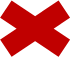 W przypadku projektów rozliczanych ryczałtowo, należy utworzyć wskaźniki
projektowe, adekwatne do specyficznych zadań planowanych w projekcie, pozwalające na monitorowanie postępu rzeczowego oraz rozliczanie środków w projekcie.

Wskaźniki projektowe powinny być niezbędne do prawidłowego monitorowania postępu projektu, nie należy ich wykazywać w nadmiernej ilości.
51
WSKAŹNIKI - SPÓJNOŚĆ
Brak spójności pomiędzy wskaźnikami w poszczególnych częściach wniosku:

3.1.2 CEL SZCZEGÓŁOWY OSI PRIORYTETOWEJ I WSKAŹNIKI REALIZACJI CELU,
4.1. ZADANIA,
4.2. KWOTY RYCZAŁTOWE (jeśli dotyczy).
Wskaźniki w każdej części wniosku muszą być spójne:

wszystkie wskaźniki przedstawione w pkt 3.1.2 muszą zostać przypisane do zadań w pkt 4.1 (odpowiednio), 
wartości wskaźników w różnych częściach wniosku muszą być spójne (ale nie muszą być takie same), 
w przypadku, gdy projekt będzie rozliczany jedynie za pomocą kwot ryczałtowych, zaleca się, aby wszystkie wskaźniki wskazane w pkt. 4.1 zostały uwzględnione w pkt. 4.2 i stanowiły podstawę do rozliczenia poszczególnych kwot ryczałtowych.
52
WSKAŹNIKI - POMIAR
Nieodpowiednia częstotliwość pomiaru, np. w przypadku wskaźników produktu: tylko na końcu realizacji projektu. 

Nieprawidłowo dobrane źródła pomiaru/weryfikacji wskaźników.

Brak właściwych źródeł pomiaru/weryfikacji wskaźników przy kwotach ryczałtowych               (w pkt. 4.2 wniosku).
Wymagana częstotliwość pomiaru wskaźników produktu i rezultatu jest każdorazowo określona w załączniku nr 2 do Regulaminu konkursu pn.: „Lista wskaźników na poziomie projektu dla Działania 10.4”.

Należy tak dobierać dokumenty, aby była możliwość weryfikacji osiągania konkretnego     wskaźnika. 

Dobór właściwych dokumentów przy kwotach ryczałtowych jest bardzo istotny, ponieważ na ich podstawie rozliczane są środki. Podanie jednego dokumentu często nie jest wystarczające, należy pamiętać, że nie mogą to być faktury, rachunki.

Wykaz dokumentów do rozliczania projektów z wykorzystaniem kwot ryczałtowych w załączniku nr 4 pn.: „Standardy realizacji form wsparcia w ramach Działania 10.4 RPO WD 2014-2020”
53
ZADANIA – PKT. 4.1 
             Brak merytorycznego opisu zadań
        
            Nieadekwatne wskaźniki pod zadaniami
Zadania w projekcie powinny być opisane szczegółowo, z uwzględnieniem terminów i osób odpowiedzialnych za ich realizację oraz działań na rzecz wyrównywania szans kobiet i mężczyzn, a także informacji o sposobie realizacji zasady równości szans i niedyskryminacji

Pod zadaniami należy wskazać adekwatne wskaźniki z pkt. 3.1.2 wniosku, które faktycznie będą mierzyć postęp realizacji zadania
54
KWOTY RYCZAŁTOWE – PKT. 4.2 
             Brak właściwych, adekwatnych dokumentów, potwierdzających osiągnięcie                     wskaźnika oraz stanowiących podstawę rozliczenia kwoty ryczałtowej 
             Brak zgodności dokumentów, potwierdzających osiągnięcie wskaźnika, wskazanych w pkt. 3.1.2 i 4.2 wniosku
Zał. nr 4 do Regulaminu konkursu pn.: „Standardy realizacji form wsparcia w ramach Działania 10.4 RPO WD 2014-2020” zawiera przykładowe dokumenty, mogące stanowić podstawę do rozliczenia kwot ryczałtowych w odniesieniu do poszczególnych typów projektów – należy korzystać z przykładów – NOWOŚĆ!

Należy doprowadzić do zgodności dokumentów, wskazanych jako źródło weryfikacji/pozyskania danych do pomiaru wskaźnika w pkt. 3.1.2 wniosku z dokumentami, wskazanymi w pkt. 4.2 wniosku jako dokumenty potwierdzające realizację wskaźników.
55
DOŚWIADCZENIE
Brak doświadczenia w obszarze, w którym udzielane będzie wsparcie, na rzecz grupy docelowej, do której kierowane będzie wsparcie, na określonym terytorium, którego dotyczy projekt.
Wnioskodawca, składający wniosek o dofinansowanie projektu, dotyczący edukacji, nie może wykazywać jako doświadczenia realizacji działań w innym obszarze, np. aktywizacji zawodowej. Należy również wykazać związek z działalnością statutową Wnioskodawcy.
Wnioskodawca składający wniosek o dofinansowanie w zakresie edukacji uczniów szkół zawodowych powinien wykazać efekt dotychczas zrealizowanych przez siebie działań na rzecz tej grupy docelowej. 
Wnioskodawca, składający wniosek o dofinansowanie w województwie dolnośląskim w odniesieniu do danej gminy, powinien wykazać adekwatne doświadczenie co najmniej w realizacji działań w województwie dolnośląskim, a idealnie – na terenie danej gminy.
56
BUDŻET PROJEKTU
Planowanie wydatków na zatrudnienie dodatkowych opiekunów/koordynatorów, których zakres czynności pokrywa się z zakresem opiekuna praktykanta lub stażysty, koordynatora projektu albo rodzajem działań, które powinny być sfinansowane z kosztów pośrednich.
Brak wskazanej formy wynagrodzenia opiekuna praktykanta lub stażysty.
W przypadku opiekuna praktykanta lub stażysty u pracodawcy, należy wskazać jedną z trzech dopuszczonych form wynagrodzenia, opisanych w załączniku nr 4 do Regulaminu konkursu pn.:„Standardy realizacji form wsparcia w ramach Działania 10.4 RPO WD 2014-2020”.

Wszystkie wydatki, w tym dotyczące wynagrodzeń, powinny być niezbędne do realizacji projektu, uzasadnione. Nie należy wykazywać w kosztach bezpośrednich projektu wydatków z katalogu kosztów pośrednich.
57
BUDŻET PROJEKTU
Przekraczanie limitów, określonych w SZOOP RPO WD oraz w Regulaminie konkursu (Załącznik nr 4 pn.: „Standardy realizacji form wsparcia w ramach Działania 10.4 RPO WD 2014-2020”).
- 10% wartości środków unijnych na cross-financing,
20% wartości środków unijnych na cross-financing w przypadku doposażenia szkół i placówek kształcenia zawodowego w sprzęt niezbędny do realizacji kształcenia zawodowego,
10% wartości projektu łącznie na cross-financing i środki trwałe (powyżej 3500 zł netto),
20% wartości projektu łącznie na cross-financing i środki trwałe w przypadku doposażenia szkół i placówek kształcenia zawodowego w sprzęt niezbędny do realizacji kształcenia zawodowego, 
stypendium za udział w praktyce zawodowej lub stażu zawodowym - pełna kwota stypendium jest wypłacana za każde kolejne przepracowane 150 godzin, max. 2070 zł brutto.
58
BUDŻET PROJEKTU
Brak uzasadnienia wydatków w ramach cross-financingu oraz środków trwałych powyżej 3500 zł netto.

Błędnie oznaczony cross-financing lub środki trwałe.
Uzasadnienie dla wydatków planowanych do poniesienia w ramach cross-financingu oraz środków trwałych powinno znaleźć się we wniosku w części „UZASADNIENIE WYDATKÓW” w pkt. 7.2 i 7.3.

Cross-financing i środki trwałe zdefiniowane są dokładnie w załączniku nr 4 do Regulaminu konkursu pn.: „Standardy realizacji form wsparcia w ramach Działania 10.4 RPO WD 2014-2020”. 

Należy pamiętać, że w budżecie oznacza się jako środki trwałe jedynie wydatki o wartości jednostkowej powyżej 3500 zł netto.
59
BUDŻET PROJEKTU
Nieprawidłowe oznaczenie wkładu własnego (publicznego lub prywatnego), w tym niepieniężnego.

Brak uzasadnienia, dotyczącego wkładu własnego oraz metodologii wyliczenia wkładu własnego niepieniężnego w pkt. 7.4 wniosku.
W budżecie szczegółowym przy pozycjach budżetowych, zawierających wydatki w ramach wkładu własnego należy odpowiednio określić, czy jest to wkład publiczny czy prywatny.

Wszystkie wydatki wnoszone w projekcie jako wkład własny niepieniężny należy oznaczyć odpowiednio w polu wyboru (tzw. „checkbox”) dopiero po wybraniu opcji wkład własny publiczny lub prywatny.

W punkcie 7.4 wniosku należy opisać wydatki w ramach wkładu własnego, a także wyjaśnić, w jaki sposób Wnioskodawca dokonał jego wyceny.
60
BUDŻET PROJEKTU – WKŁAD WŁASNY
1) wykazywanie wydatków w ramach wkładu własnego, które przewyższają dopuszczalne stawki maksymalne (Załącznik nr 4 pn.: „Standardy realizacji form wsparcia w ramach Działania 10.4 RPO WD 2014-2020”),
2) wykazywanie wydatków nieracjonalnych, zawyżonych,
3) wykazywanie wydatków niekwalifikowalnych,
4) wykazywanie zbyt dużego poziomu wkładu własnego – omyłki.
Wkład własny również podlega ocenie w zakresie kwalifikowalności   i racjonalności. 

Wszystkie wydatki wykazane w ramach wkładu własnego muszą:
być zgodne ze stawkami, określonymi w Załączniku nr 4 do Regulaminu konkursu (jeśli dotyczy),
spełniać wymogi racjonalności wydatku,
być kwalifikowalne.
61
BUDŻET PROJEKTU – WKŁAD WŁASNY
Wkład niepieniężny polega na wniesieniu (wykorzystaniu na rzecz projektu) nieruchomości, urządzeń, materiałów (surowców), wartości niematerialnych i prawnych, ekspertyz lub nieodpłatnej pracy wykonywanej przez wolontariuszy na podstawie ustawy z dnia 24 kwietnia 2003 r. o działalności pożytku publicznego i o wolontariacie – „Wytyczne w zakresie kwalifikowalności wydatków (…)”
Jak wnieść wkład niepieniężny?
wkład niepieniężny stanowi część lub całość wkładu własnego prywatnego lub publicznego,
wartość wkładu niepieniężnego jest potwierdzona dokumentami – opis metodologii, wyliczenia w pkt 7.4 wniosku,
cała wartość wydatku, wykazanego w ramach wkładu niepieniężnego, musi stanowić wkład własny.
Przykłady:
koszty użytkowania sal podczas zajęć (metodologia wyliczenia kosztów, stawkę może określać np. cennik danej instytucji),
praca wolontariuszy.
62
BUDŻET PROJEKTU
Brak zaznaczenia w budżecie kolumny „usługi zlecone” przy wydatkach, 	będących usługą zleconą

	Brak uzasadnienia wydatków w ramach usług zleconych

                    Błędnie wskazywane nazwy pozycji budżetowych (ich nazwy), np. „wynajem sal”
W budżecie projektu należy oznaczyć wydatki w ramach usług zleconych
 
W punkcie 7.1 wniosku pn.: „Usługi zlecone w projekcie” należy rozpisać wydatki wchodzące w skład usług zleconych

Zamiast pojęcia „wynajem sal”, należy użyć sformułowania „koszt użytkowania/ eksploatacji sal”, zwłaszcza w projektach partnerskich: gmina/podmiot prywatny
63
[Speaker Notes: we wniosku przy wydatkach automatycznie jest wpisana wartość ‘nie’, w przypadku założenia zlecenia danej usługi należy zaznaczyć „checkbox”. Należy w polu „Nazwa wydatku” wskazać dodatkowo planowany czas realizacji danej usługi merytorycznej przez wykonawcę (należy wskazać liczbę godzin dla każdej usługi), przy czym nie dotyczy to umów, w wyniku których następuje wykonanie oznaczonego dzieła. W przypadku, gdy dany wykonawca rozliczany miałby być w formie umowy o dzieło (zakładając, że spełnione zostaną wymogi wynikające z art. 627 Kodeksu cywilnego), aby wydatek był kwalifikowalny, wnioskodawca musi wyraźnie wskazać w polu „Nazwa wydatku”, że taki rodzaj umowy z wykonawcą przewiduje.]
BUDŻET PROJEKTU
W nazwie wydatku, dotyczącego personelu projektu brak informacji na
temat formy zaangażowania i szacunkowego wymiaru czasu pracy danej osoby
W przypadku kosztów personelu należy wskazać formę zaangażowania (stosunek pracy, samozatrudnienie, osoby współpracujące, wolontariat) i szacunkowy wymiar czasu pracy danej osoby (np. wymiar etatu/liczba godzin), niezbędny do realizacji zadań merytorycznych.
64
[Speaker Notes: we wniosku przy wydatkach automatycznie jest wpisana wartość ‘nie’, w przypadku założenia zlecenia danej usługi należy zaznaczyć „checkbox”. Należy w polu „Nazwa wydatku” wskazać dodatkowo planowany czas realizacji danej usługi merytorycznej przez wykonawcę (należy wskazać liczbę godzin dla każdej usługi), przy czym nie dotyczy to umów, w wyniku których następuje wykonanie oznaczonego dzieła. W przypadku, gdy dany wykonawca rozliczany miałby być w formie umowy o dzieło (zakładając, że spełnione zostaną wymogi wynikające z art. 627 Kodeksu cywilnego), aby wydatek był kwalifikowalny, wnioskodawca musi wyraźnie wskazać w polu „Nazwa wydatku”, że taki rodzaj umowy z wykonawcą przewiduje.]
BUDŻET PROJEKTU – ZATRUDNIENIE I WYNAGRADZANIE NAUCZYCIELI
We wniosku zaplanowano wynagrodzenie dla nauczycieli, uwzględniające 	planowane podwyżki 
                  Zatrudnienie nauczycieli pracujących w oparciu o KN na umowy cywilno-	prawne
Zgodnie z katalogiem stawek maksymalnych, zawartym w zał. nr 4 do Regulaminu konkursu, wynagrodzenie nauczycieli powinno być zgodne z zapisami art. 35 a ust. 3 ustawy z dnia 26 stycznia 1982 r. Karta nauczyciela. Wynagrodzenie za godziny ponadwymiarowe i za godziny doraźnych zastępstw wypłaca się wg stawki osobistego zaszeregowania nauczyciela, z uwzględnieniem dodatku za warunki pracy. Art. 35 ust. 3 nie przewiduje uwzględniania ewentualnych wzrostów wynagrodzenia w kolejnych latach.

Zatrudnienie w ramach projektu w placówce publicznej nauczyciela zatrudnionego w oparciu o KN powinno odbywać się zgodnie  z art. 35 a ustawy – Karta Nauczyciela oraz art. 7 e ustawy o systemie oświaty.
65
[Speaker Notes: we wniosku przy wydatkach automatycznie jest wpisana wartość ‘nie’, w przypadku założenia zlecenia danej usługi należy zaznaczyć „checkbox”. Należy w polu „Nazwa wydatku” wskazać dodatkowo planowany czas realizacji danej usługi merytorycznej przez wykonawcę (należy wskazać liczbę godzin dla każdej usługi), przy czym nie dotyczy to umów, w wyniku których następuje wykonanie oznaczonego dzieła. W przypadku, gdy dany wykonawca rozliczany miałby być w formie umowy o dzieło (zakładając, że spełnione zostaną wymogi wynikające z art. 627 Kodeksu cywilnego), aby wydatek był kwalifikowalny, wnioskodawca musi wyraźnie wskazać w polu „Nazwa wydatku”, że taki rodzaj umowy z wykonawcą przewiduje.]
BUDŻET PROJEKTU
Stosowanie takich samych nazw wydatków w budżecie szczegółowym w ramach jednego zadania
W związku ze specyfiką funkcjonowania systemu SL2014, należy stosować unikalne nazwy wydatków przypisane do tej samej kategorii kosztów (np. w ramach tej samej kategorii kosztów „Inne” nie mogą pojawić się we wniosku dwa wydatki o identycznej nazwie) w ramach jednego zadania. Należy pamiętać, aby wydatki wykazywane w ramach jednego zadania miały różne nazwy.
66
[Speaker Notes: we wniosku przy wydatkach automatycznie jest wpisana wartość ‘nie’, w przypadku założenia zlecenia danej usługi należy zaznaczyć „checkbox”. Należy w polu „Nazwa wydatku” wskazać dodatkowo planowany czas realizacji danej usługi merytorycznej przez wykonawcę (należy wskazać liczbę godzin dla każdej usługi), przy czym nie dotyczy to umów, w wyniku których następuje wykonanie oznaczonego dzieła. W przypadku, gdy dany wykonawca rozliczany miałby być w formie umowy o dzieło (zakładając, że spełnione zostaną wymogi wynikające z art. 627 Kodeksu cywilnego), aby wydatek był kwalifikowalny, wnioskodawca musi wyraźnie wskazać w polu „Nazwa wydatku”, że taki rodzaj umowy z wykonawcą przewiduje.]
KRYTERIUM NEGOCJACJI
1) złożenie wniosku po terminie, złożenie jedynie wniosku lub pisma,
2) rozbieżność pomiędzy pismem negocjacyjnym a wnioskiem,
3) brak odniesienia się we wniosku i w piśmie do wszystkich uwag 	stawianych przez KOP – wybiórcze uwzględnienie uwag,
4) przedstawienie wyjaśnień względem uwag KOP, które dotyczą usunięcia zapisów/wydatków z wniosku, np. stawek niezgodnych z katalogiem,
5) wprowadzenie do wniosku zmian, niewynikających z uwag KOP – „dodatkowych”.
Podczas negocjacji należy:
1) złożyć wniosek i skan podpisanego pisma w systemie SOWA w wyznaczonym terminie,
2) zwrócić uwagę, by pismo i wniosek, składane jako stanowisko negocjacyjne, były spójne, tzn. wniosek musi zawierać wszystkie zmiany, o wprowadzeniu których informuje pismo,
3) odnieść się do wszystkich uwag stawianych przez KOP,
4) w przypadku uwagi, która odnosi się do usunięcia zapisów/wydatków zaleca się ich usunięcie, a nie przedstawianie wyjaśnień,
5) wprowadzić jedynie zmiany wynikające z uwag KOP (i niezbędne, będące ich konsekwencją).
67
[Speaker Notes: we wniosku przy wydatkach automatycznie jest wpisana wartość ‘nie’, w przypadku założenia zlecenia danej usługi należy zaznaczyć „checkbox”. Należy w polu „Nazwa wydatku” wskazać dodatkowo planowany czas realizacji danej usługi merytorycznej przez wykonawcę (należy wskazać liczbę godzin dla każdej usługi), przy czym nie dotyczy to umów, w wyniku których następuje wykonanie oznaczonego dzieła. W przypadku, gdy dany wykonawca rozliczany miałby być w formie umowy o dzieło (zakładając, że spełnione zostaną wymogi wynikające z art. 627 Kodeksu cywilnego), aby wydatek był kwalifikowalny, wnioskodawca musi wyraźnie wskazać w polu „Nazwa wydatku”, że taki rodzaj umowy z wykonawcą przewiduje.]
DLA WNIOSKODAWCÓW
Spotkania informacyjne dla Wnioskodawców 

 Punkt Informacyjny Funduszy Europejskich (PIFE) zapytania można kierować na adres: pife@dolnyslask.pl 

Odpowiedzi na najczęściej zadawane pytania oraz niezbędne dokumenty są zamieszczane na stronach internetowych:
www.rpo.dolnyslask.pl, 
www.zitwrof.pl,
www.ipaw.walbrzych.eu
68
Dziękuję za uwagę
Wydział Wdrażania EFSDepartament Funduszy EuropejskichUrząd Marszałkowski Województwa Dolnośląskiego
69